Changes in Health-Related Quality of Life in Older Women after Diagnosis with Gynecologic Cancer
Amy Klapheke, MPH, PhD
Public Health Institute, Cancer Registry of Greater California
NAACCR/IACR Combined Annual Conference
June 11, 2019
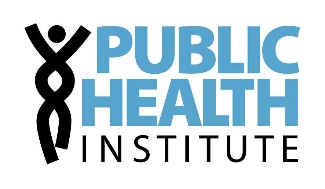 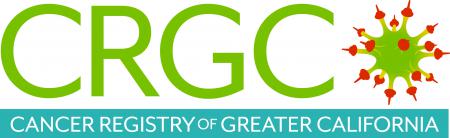 Outline
Background
Methods
Results
Discussion
Background
Gynecologic Cancer in Older Women
Older women at increased risk of gynecologic tumors
Serious impact on physical and mental wellbeing
Adverse treatment side effects
Disease-related symptoms
Psychological problems
Coexisting chronic conditions
Improvements in treatment and survival  focus on improving quality of life
[Speaker Notes: Managing health-related quality of life (HRQOL) will be an increasingly important aspect of caring for older persons with cancer

Impact of gynecologic cancer on HRQOL in older women is not fully understood
Prior studies limited by lack of pre-cancer data]
Health-Related Quality of Life (HRQOL)
Multi-dimensional concept that indicates the impact that health status has on quality of life
Physical, social, emotional, mental, functional well-being of a person
Valuable in cancer research
Give patient perspective
Assess symptom prevalence and severity
Develop effective treatment and care plans
Evaluate impact and benefit of treatment
Study Objectives
Existing research is limited
Older women underrepresented
Lack pre-cancer diagnosis data
Purpose: 
To evaluate the impact of gynecologic cancer diagnosis in older women
Aims:
1) To assess the likelihood of developing functional impairments in older women after gynecologic cancer diagnosis
2) To estimate the pre- to post-diagnosis changes in HRQOL in these women compared to cancer-free controls
Methods
Surveillance, Epidemiology, and End-Results – Medicare Health Outcomes Survey (SEER-MHOS)
Links cancer registry data and survey data of Medicare Advantage enrollees
Includes demographic, clinical, treatment information and self-reported data about HRQOL
Presently includes 18 cohorts of MHOS data from 1998-2017, SEER cases through 1973-2015*
[Speaker Notes: At the time of this study: included 15 cohorts of MHOS data from 1998-2014, SEER cases through 2013

SEER-MHOS: Aims to provide data to improve understanding of HRQOL of older cancer survivors, and to inform health policy on opportunities to improve the health of Medicare enrollees]
Surveillance, Epidemiology, and End Results (SEER) Program
SEER registries included in SEER-MHOS
Medicare Health Outcomes Survey (MHOS)
Survey of Medicare Advantage beneficiaries
Used to monitor quality of care since 1998
Each cohort: baseline survey + 2 year follow-up survey
Core questionnaire: demographics, socioeconomic data, comorbidities, activities of daily living, HRQOL
[Speaker Notes: The Centers for Medicare and Medicaid Services have used MHOS to monitor the quality of care given by Medicare managed care plans since 1998.]
Study Population
Study Population
Cancer Cases
Female SEER-MHOS participants, 1998-2014
>65 years old at time of survey
Resided in SEER region
Cases
First primary invasive cervical, ovarian, or uterine cancer
Cancer diagnosis between baseline and follow-up survey
Controls
No cancer
Completed a baseline and follow-up survey
Cancer-Free Controls
Aim 1 Outcomes
Measure of functional impairment: activities of daily living (ADLs)1
Difficulty eating, bathing, dressing, getting in/out of chairs, using the toilet, walking
Depressive symptoms
Based on algorithm2 using questions from the Diagnostic Interview Schedule in MHOS
1S. Katz, Assessing self-maintenance: activities of daily living, mobility, and instrumental activities of daily living, J. Am. Geriatr. Soc. 31 (1983) 721–727.
2K. Rost, M.A. Burnam, G.R. Smith, Development of screeners for depressive disorders and substance disorder history, Med. Care. 31 (1993) 189–200.
[Speaker Notes: The MHOS includes three items from the Diagnostic Interview Schedule (DIS).24 Together with a question from the SF-36 mental health subscale to capture more recent depressive mood, an indicator was developed for risk of major depressive disorder (MDD) based on the algorithm from a published study.25 This MDD indicator is more conservative than the MHOS website recommendation that a positive screen for MDD is an affirmative response to at least one of the three DIS questions.20]
Aim 2 Outcomes
HRQOL in SEER-MHOS
1998-2005: Medical Outcomes Study Short Form-36 (SF-36) 
2006-2014: Veteran-RAND 12-Item Health Survey (VR-12) 
8 domains summarized into:
Physical component summary (PCS) scores
Mental component summary (MCS) scores
Algorithm used to normalize scores to general population
Scale of 0-100 (mean + SD = 50 + 10)
Covariates
Statistical Analysis
Propensity-score matched 5:1
Chi-square tests: comparisons by cancer status
Multiple logistic regression: odds of functional impairments and depressive symptoms at follow-up 
Mixed effects linear models: estimate changes in scores between baseline and follow-up
[Speaker Notes: This was done by regressing the covariates of interest on cancer status and using a greedy matching algorithm to select controls that had the smallest differences in propensity scores.]
Statistical Analysis
Propensity-score matched 5:1
Chi-square tests: comparisons by cancer status
Multiple logistic regression: odds of functional impairments and depressive symptoms at follow-up 
Mixed effects linear models: estimate changes in scores between baseline and follow-up
Statistical Analysis
Propensity-score matched 5:1
Chi-square tests: comparisons by cancer status
Multiple logistic regression: odds of functional impairments and depressive symptoms at follow-up 
Mixed effects linear models: estimate changes in scores between baseline and follow-up
[Speaker Notes: *Bathing;
	proc logistic data=ch3;
	class cancer (ref='No Cancer') race_cat educ_cat maritl_srv1_new marital_change house_inc smkstat region_new proxy1 surveydisp1 proxy2 surveydisp2
	highbp1 heartdis1 stroke1 copd1 gi1 arthritis1 sciatc1 diabet1 highbp_new heartdis_new stroke_new copd_new gi_new arthritis_new sciatc_new diabet_new/param=ref;
	model bath2 (event='Yes Difficulty') = cancer bath1 age_srv_srv1 race_cat educ_cat maritl_srv1_new marital_change house_inc smkstat region_new proxy1 surveydisp1  proxy2 surveydisp2
	highbp1 heartdis1 stroke1 copd1 gi1 arthritis1 sciatc1 diabet1 highbp_new heartdis_new stroke_new copd_new gi_new arthritis_new sciatc_new diabet_new;
	run;]
Statistical Analysis
Propensity-score matched 5:1
Chi-square tests: comparisons by cancer status
Multiple logistic regression: odds of functional impairments and depressive symptoms at follow-up 
Mixed effects linear models: estimate changes in scores between baseline and follow-up
[Speaker Notes: Models accounted for clustering due to health care plan membership and case-control matching using random effects.
Fixed effects included the demographic, health, and survey factors. 
Fixed effects were used to estimate and test the differences in scores between women with and without cancer and changes in scores between baseline and follow-up

*PCS;
proc mixed data=long lognote method=REML;
class linkid planid_srv1 matchid time cancer race_cat educ_cat maritl_srv1_new marital_change house_inc smkstat region_new proxy surveydisp 
		highbp heartdis stroke copd gi arthritis sciatc diabet;
model pcs_score = cancer time cancer*time age_srv_srv1 race_cat educ_cat maritl_srv1_new marital_change house_inc smkstat region_new proxy surveydisp   
		highbp heartdis stroke copd gi arthritis sciatc diabet 
		time*highbp time*heartdis time*stroke time*copd time*gi time*arthritis time*sciatc time*diabet;
repeated /subject=linkid;
random int / subject=linkid;
random planid_srv1;
random matchid;
lsmeans cancer cancer*time /cl pdiff;
run;]
Results
Table 1. Characteristics of the study population (N =1,488).
*Statistically significant at p<0.05
Table 1. Characteristics of the study population (N =1,488).
*Statistically significant at p<0.05
Results: Aim 1
1) To assess the likelihood of developing functional impairments in older women after gynecologic cancer diagnosis
Table 2. Adjusted+ odds of functional impairments and depressive symptoms at follow-up in women with gynecologic cancer relative to cancer-free controls, stratified by stage at diagnosis.
Table 2. Adjusted+ odds of functional impairments and depressive symptoms at follow-up in women with gynecologic cancer relative to cancer-free controls, stratified by stage at diagnosis.
Table 3. Adjusted+ odds of functional impairments and depressive symptoms at follow-up in women with gynecologic cancer relative to cancer-free controls, stratified by time since diagnosis.
Table 3. Adjusted+ odds of functional impairments and depressive symptoms at follow-up in women with gynecologic cancer relative to cancer-free controls, stratified by time since diagnosis.
Results: Aim 2
2) To estimate the pre- to post-diagnosis changes in HRQOL in these women compared to cancer-free controls
Table 4. Adjusted+ least squares mean HRQOL scores at baseline and follow-up surveys in women with gynecologic cancer compared to cancer-free controls.
Table 4. Adjusted+ least squares mean HRQOL scores at baseline and follow-up surveys in women with gynecologic cancer compared to cancer-free controls.
Figure 1. Adjusted+ mean changes in HRQOL scores between baseline and follow-up by stage at diagnosis in gynecologic cancer patients and controls.
Figure 1. Adjusted+ mean changes in HRQOL scores between baseline and follow-up by stage at diagnosis in gynecologic cancer patients and controls.
Figure 2. Adjusted+ mean changes in HRQOL scores between baseline and follow-up by time since diagnosis in gynecologic cancer patients and controls.
Discussion
Summary
Older women with gynecologic cancer were significantly more likely to experience functional limitations and depressive symptoms than cancer-free women
Both physical and mental HRQOL significantly decreased after diagnosis with gynecologic cancer
Greatest in those with advanced disease
Worsening scores regardless of time since diagnosis
Results underscore need for interventions to reduce pain, provide support, and prepare patients for changes
[Speaker Notes: Women experience significant declines in physical and mental aspects of HRQOL after diagnosis with gynecologic cancer]
Limitations and Strengths
Limitations
Sample size limited ability to assess sites separately
Did not account for treatment
Limited to Medicare managed care plan enrollees
Strengths
Longitudinal
Comparison to matched controls
Valid and reliable measures of HRQOL
Pre-cancer diagnosis data
Implications
Quantifies the effects of gynecologic cancer on HRQOL
Provides a reference point for clinical trials and research
Can be used to design targeted interventions to enhance quality of life and prolong meaningful survival
Acknowledgments
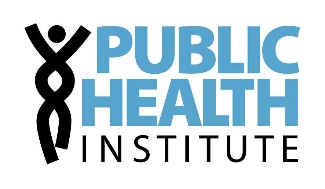 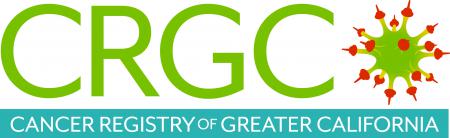 Rosemary Cress, DrPH
Theresa Keegan, PhD MS
Rachel Ruskin, MD
Colleagues at Public Health Institute, Cancer Registry of Greater California
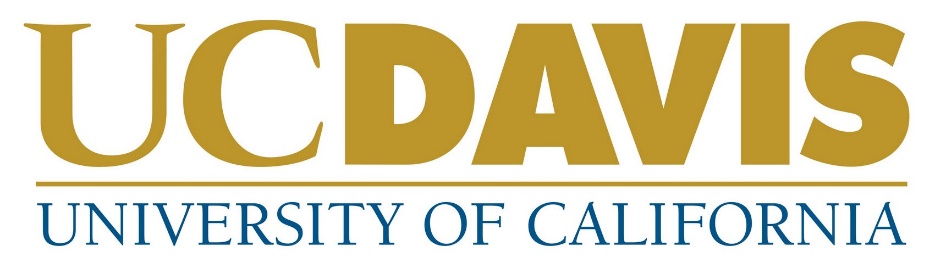 Thank you!
Contact:
Amy Klapheke, MPH, PhD
Public Health Institute
Cancer Registry of Greater California
Sacramento, CA
aklapheke@crgc-cancer.org
916-779-0279